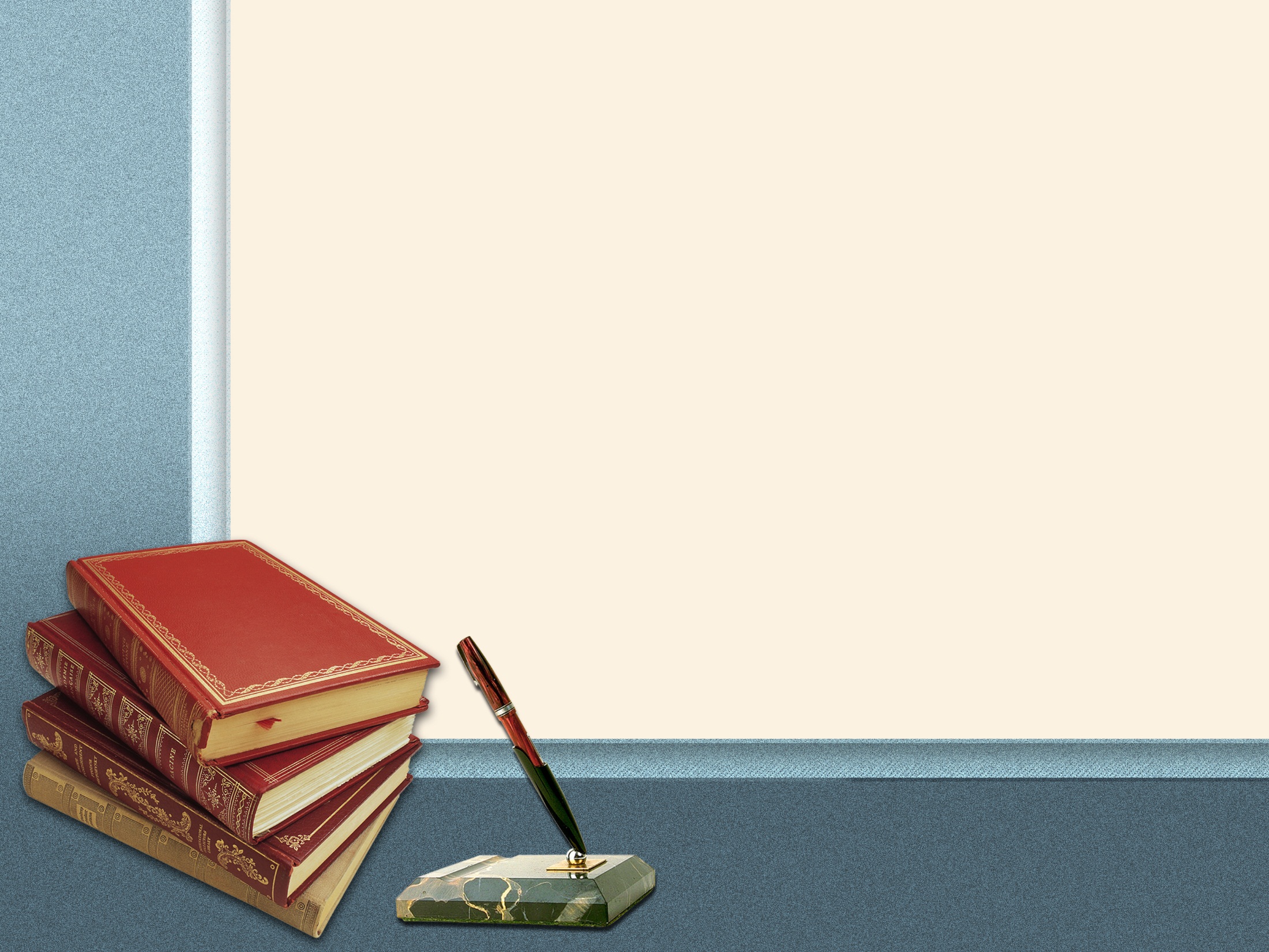 Вручение удостоверения о повышения
 квалификации по программе дополнительного образования
 «Добрый мир»
Основы духовно нравственного 
воспитания в дошкольном образовательном учреждении.
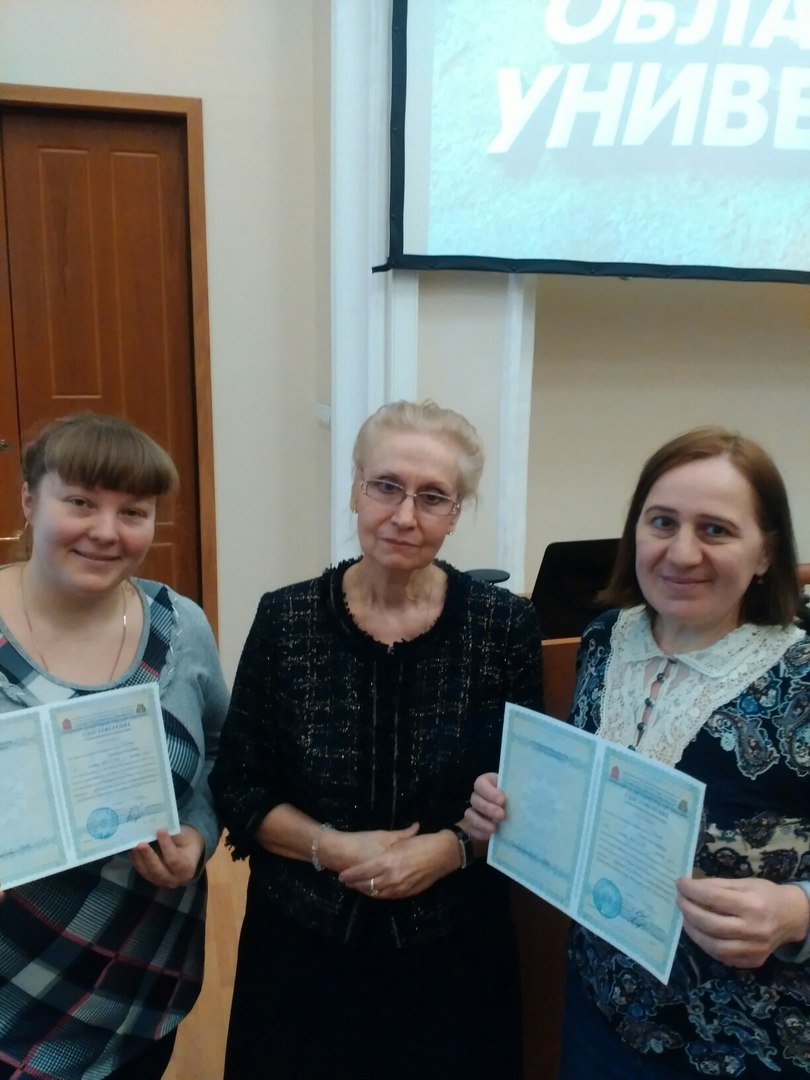 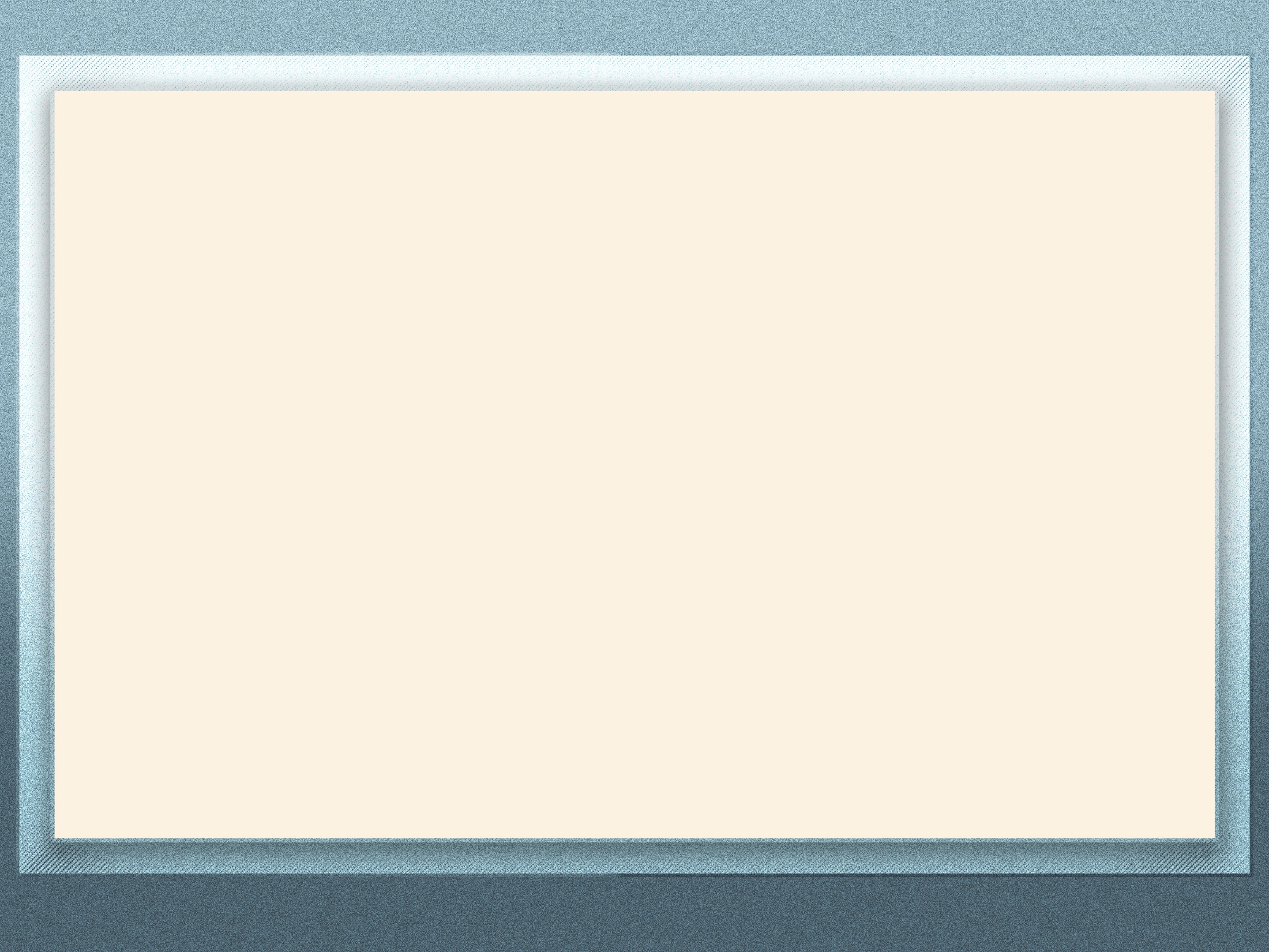 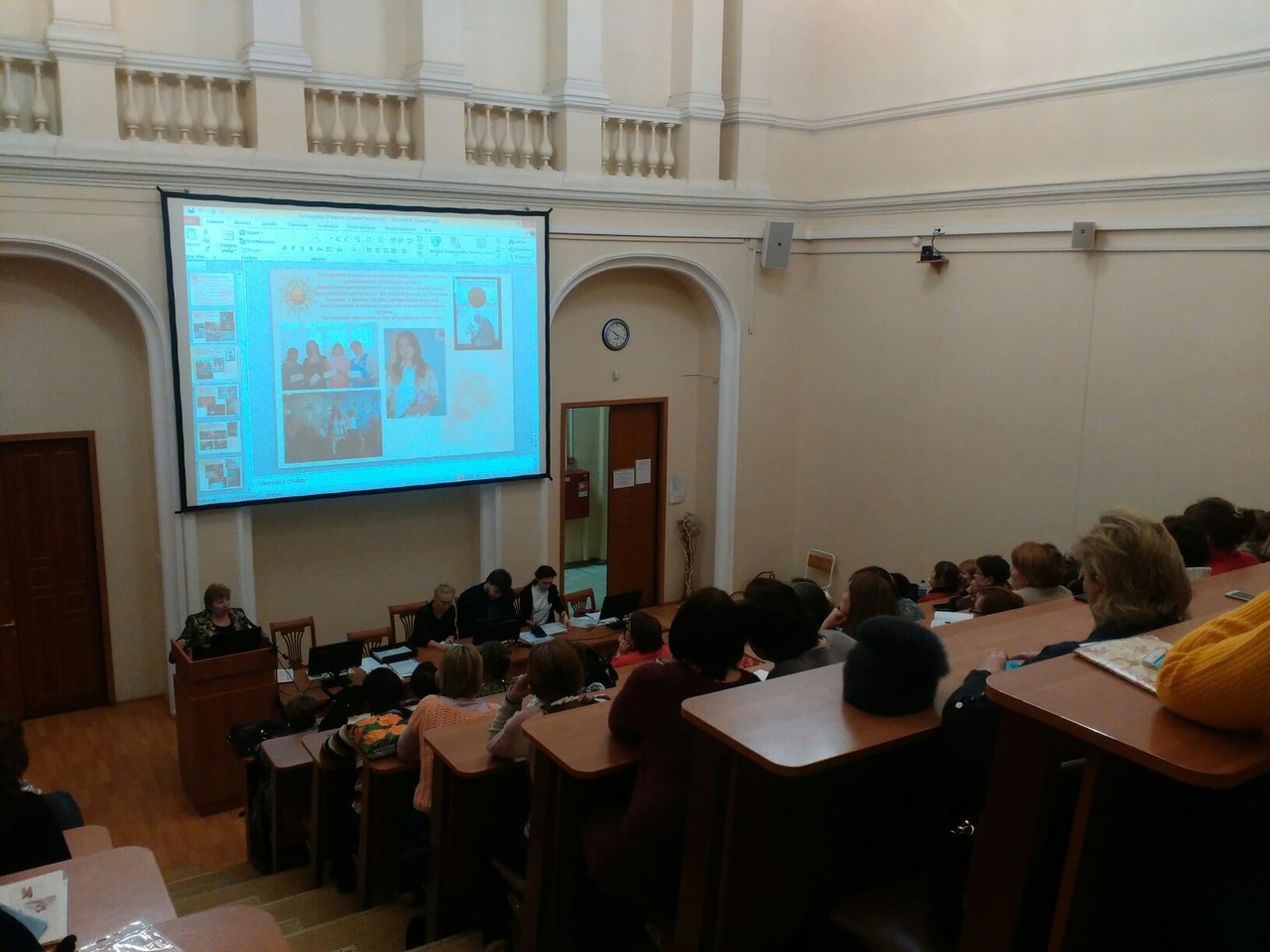 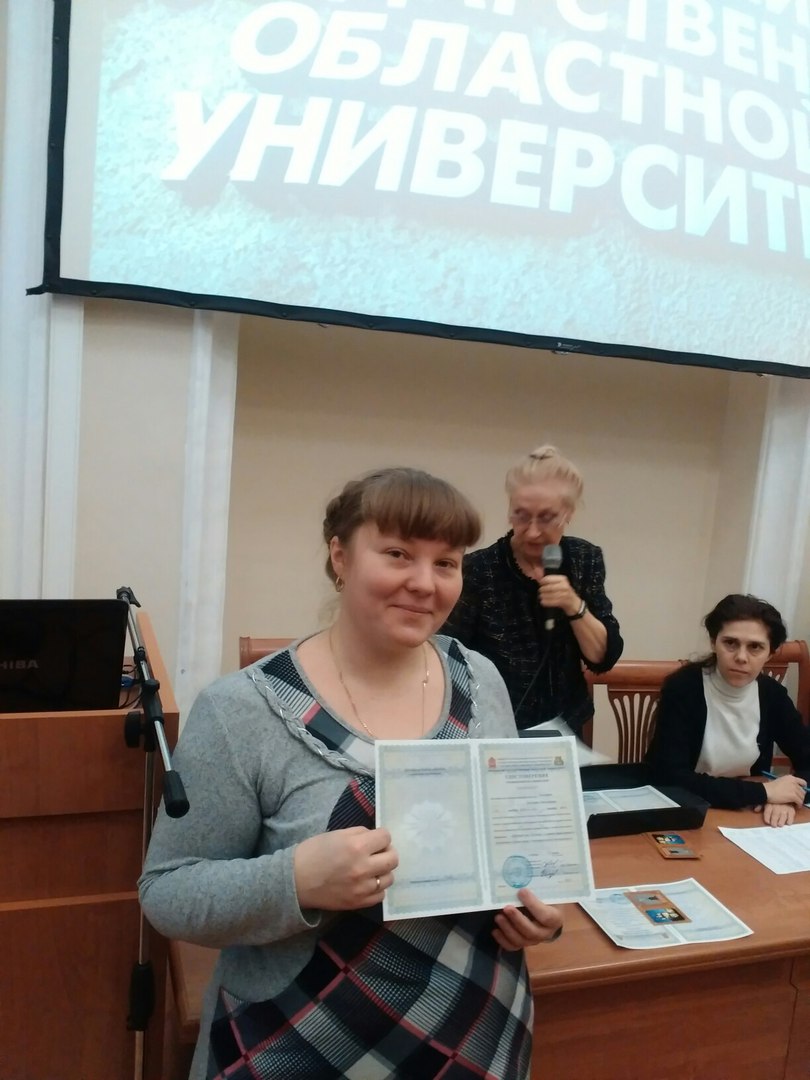 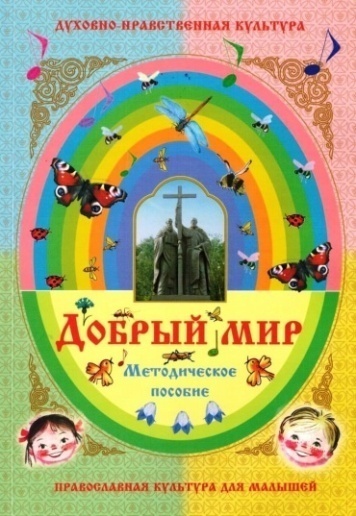 Название презентации